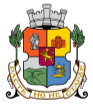 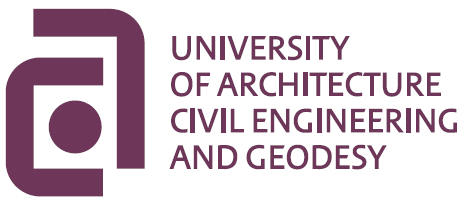 HEALTHY CORRIDORS AS DRIVERS OF SOCIAL HOUSING NEIGHBOURHOODS 
FOR THE CO- CREATION OF SOCIAL, ENVIRONMENTAL AND MARKETABLE NBS
Project Number 776783  |  urbinat@ces.uc.pt  | @URBi_NAT
СОФИЯ - водещ град в проект  УРБиНАТЗЕЛЕНИ ЗДРАВОСЛОВНИ КОРИДОРИ  КАТО  ДВИГАТЕЛ ЗА  РАЗВИТИЕТО НА ЖИЛИЩНИ РАЙОНИ СЪС СОЦИАЛЕН ХАРАКТЕР ЧРЕЗ СЪЗДАВАНЕ ЗАЕДНО НА СОЦИАЛНИ, ЕКОЛОГИЧНИ И  ПАЗАРНО ПРИЛОЖИМИ РЕШЕНИЯ БАЗИРАНИ НА ПРИРОДАТА
Georgetta RAFAILOVA  -  SOFIA	23.01.2019
OP Sofproect OGP   rafailova@sofproect.com
СОФИЯ   – водещ град в проект      	    	                 финансиран по програма Хоризонт 2020
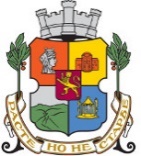 „ЗДРАВОСЛОВНИ ЗЕЛЕНИ КОРДОРИ“  -   КЪДЕ  И КАК ще се осъществят? 
в непривлекателни жилищни райони, 
включени за въздействие в пространствени планове – основа за  интегрирани териториални инвестиции на градовете
чрез допълване и качествено надграждане на реализиращи се проекти за подобряване характеристиките на средата, 
посредством осъществяване на съвкупност от съставни РБП  (NBS) 
при широко включване на науката, обществеността и бизнеса в целия процес от проект през реализация до поддръжка вкл.
ще се планират и изпълнят в петгодишния период  на проекта с ноу-хау и финансова подкрепа по проект УРБИНАТ 
Така за София локацията за зеления коридор е необходимо определена в рамките на жилищната социална зона С1 на ИПГВР, обект на комплексно възстановяване, реконструкция и изграждане на ново качество на градската среда, детските градини, училищата, социалните заведения и площите за отдих и спорт чрез координирани инвестиции.
СОФИЯ   – водещ град в проект      	    	                 финансиран по програма Хоризонт 2020
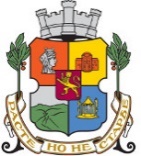 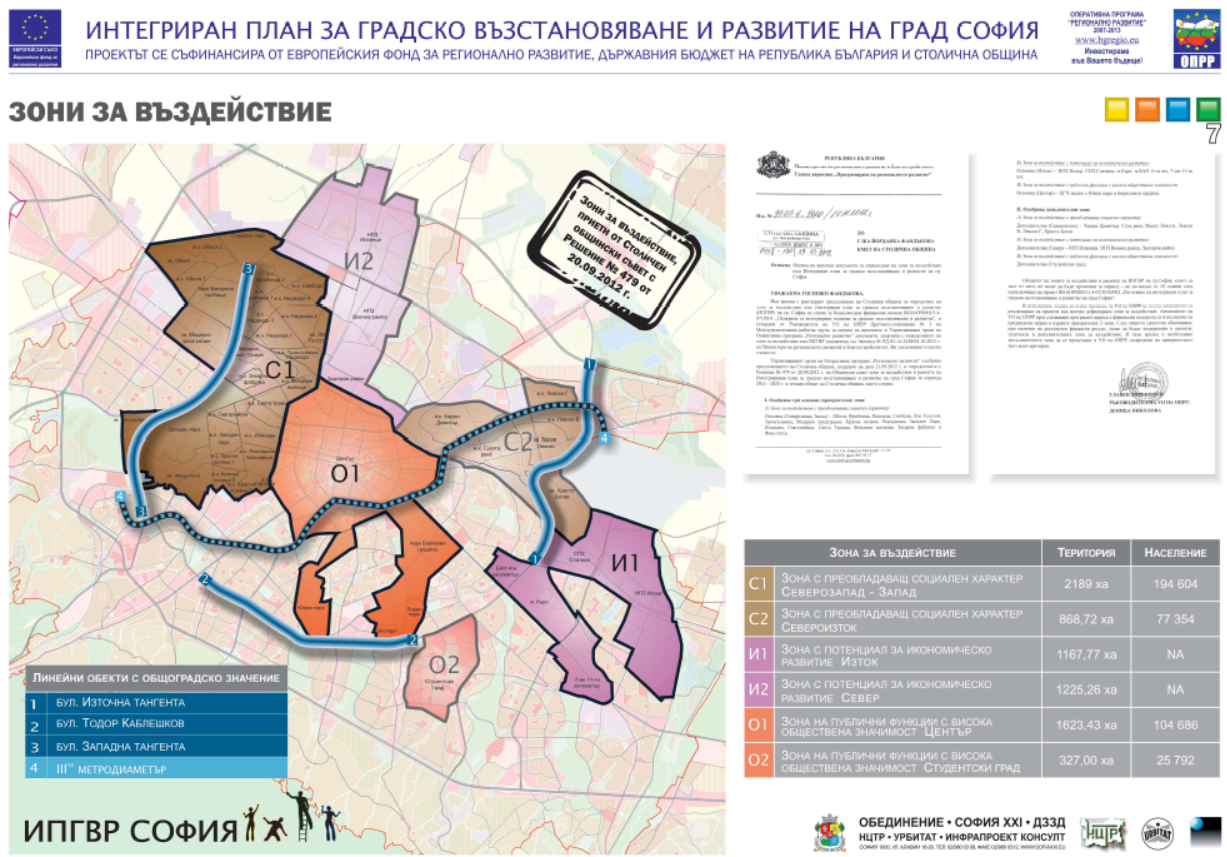 ЗАЩО НАДЕЖДА?
СОФИЯ   – водещ град в проект      	    	                 финансиран по програма Хоризонт 2020
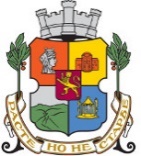 МАЛКО ИСТОРИЯ
Възниква едва след 1906г. като                            железничарска махала в полето на с. Връбница,
Става самостоятелно село през 1923г. и е наречена Надежда 
В периода на индустриализация след II СВ постепенно се превръща в квартал на бързо разрастващия се Столичен град
ж.к. „Толстой“ е един от първите в Столицата - започнат 1961г.
Последните построени панелни сгради са от края на 80 –те
По-голямата част от апартаментите са строени и «раздавани» като социален тип жилища
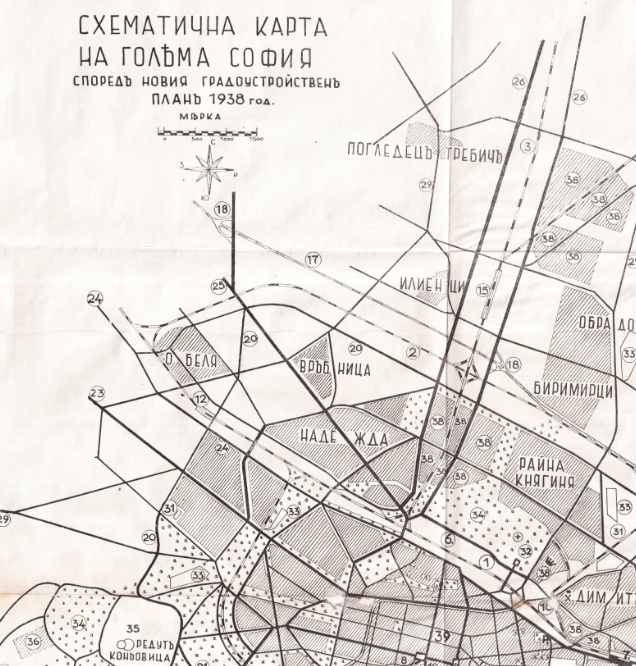 Планът «Мусман» 1938г. предвижда Надежда да стане част от София
СОФИЯ   – водещ град в проект      	    	                 финансиран по програма Хоризонт 2020
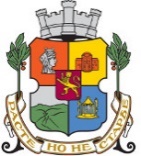 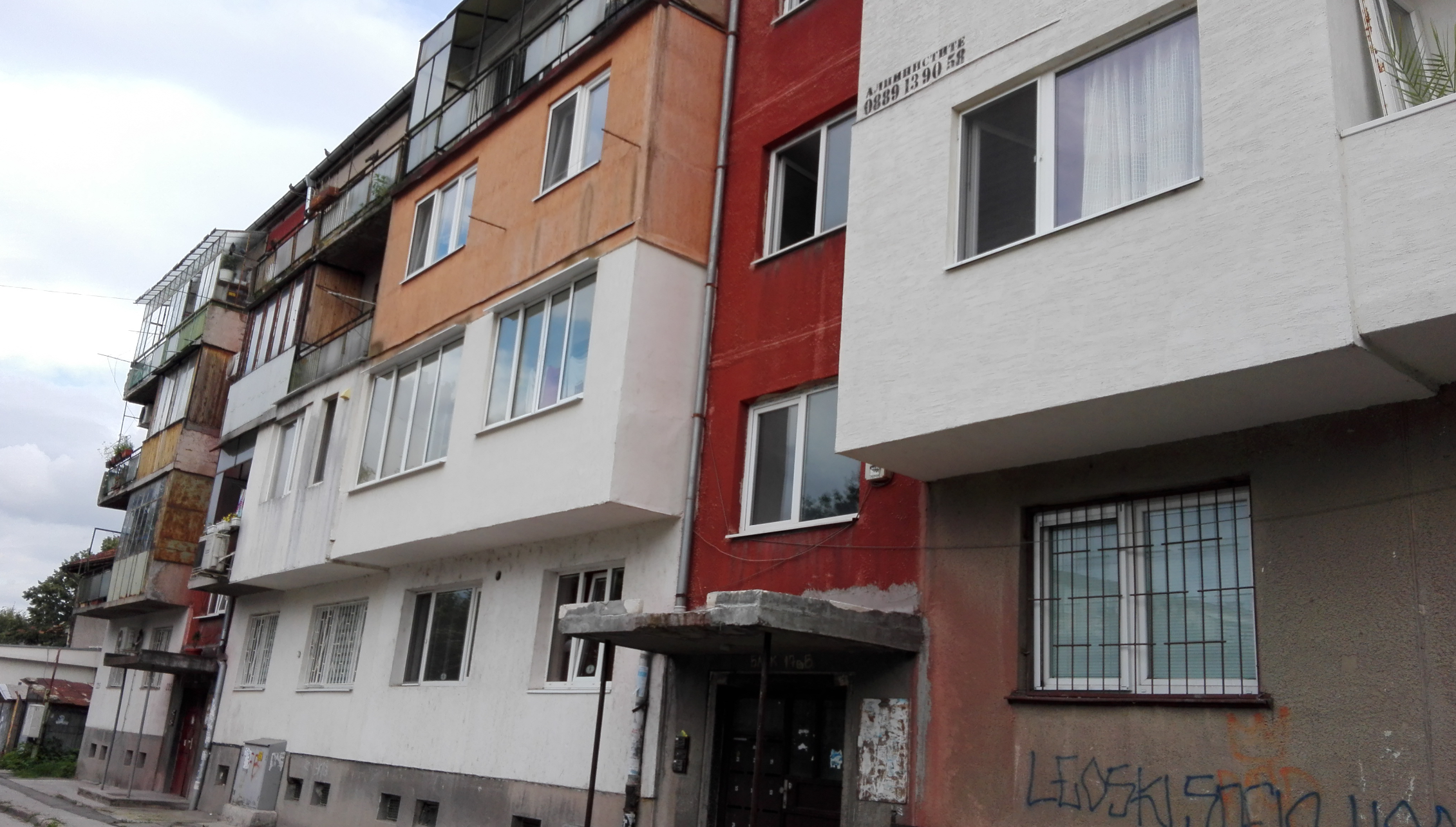 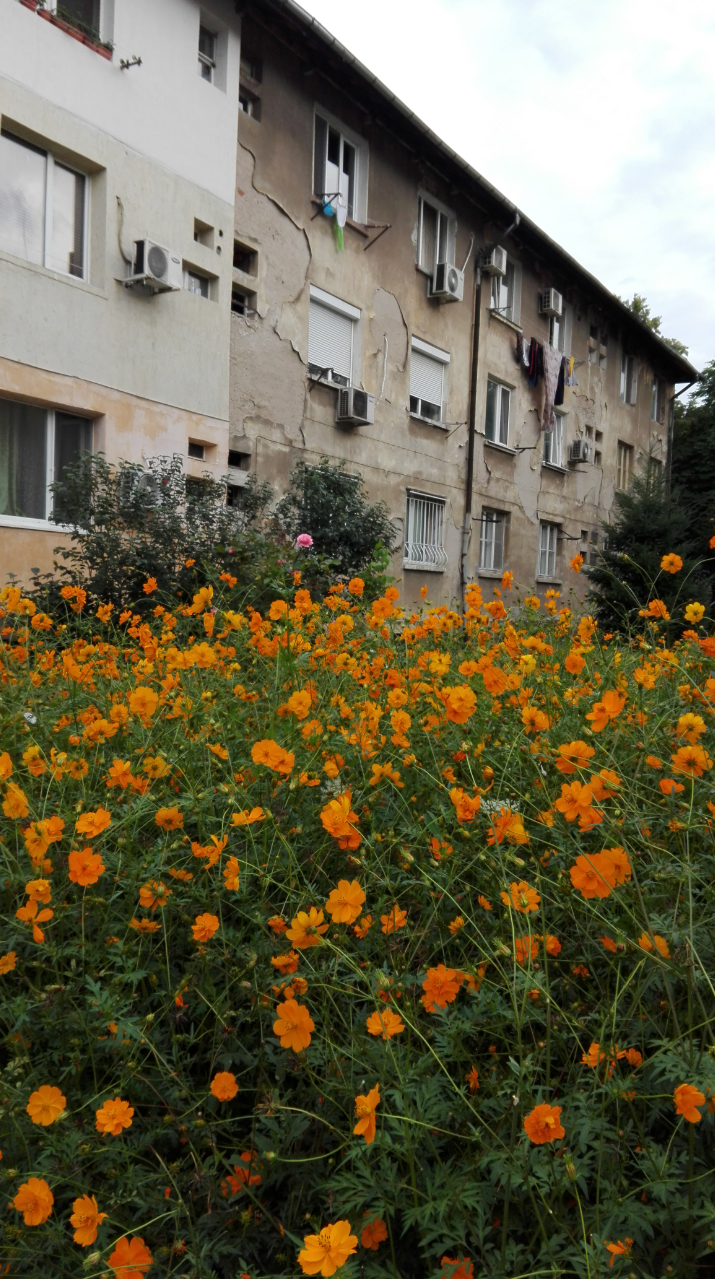 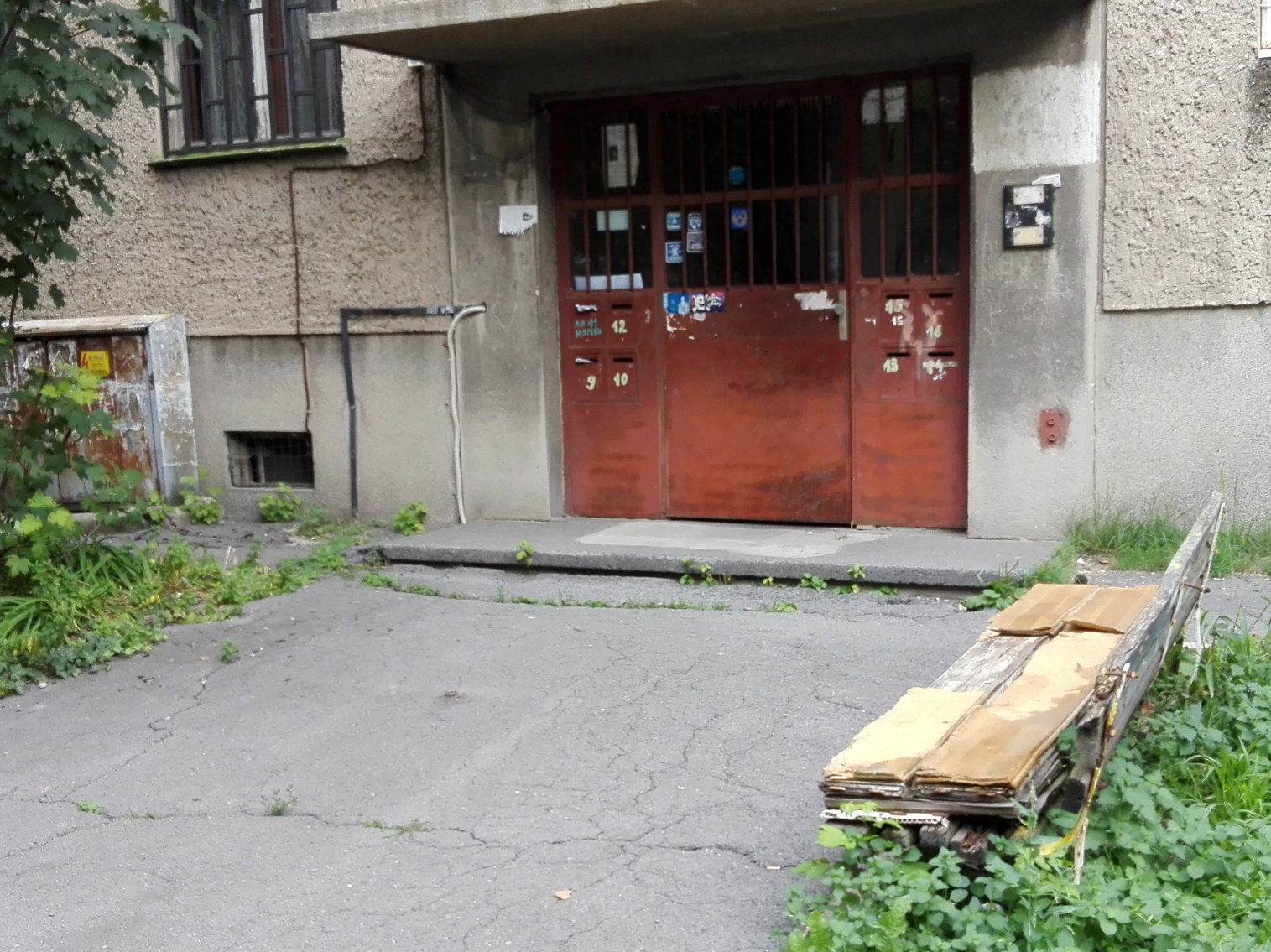 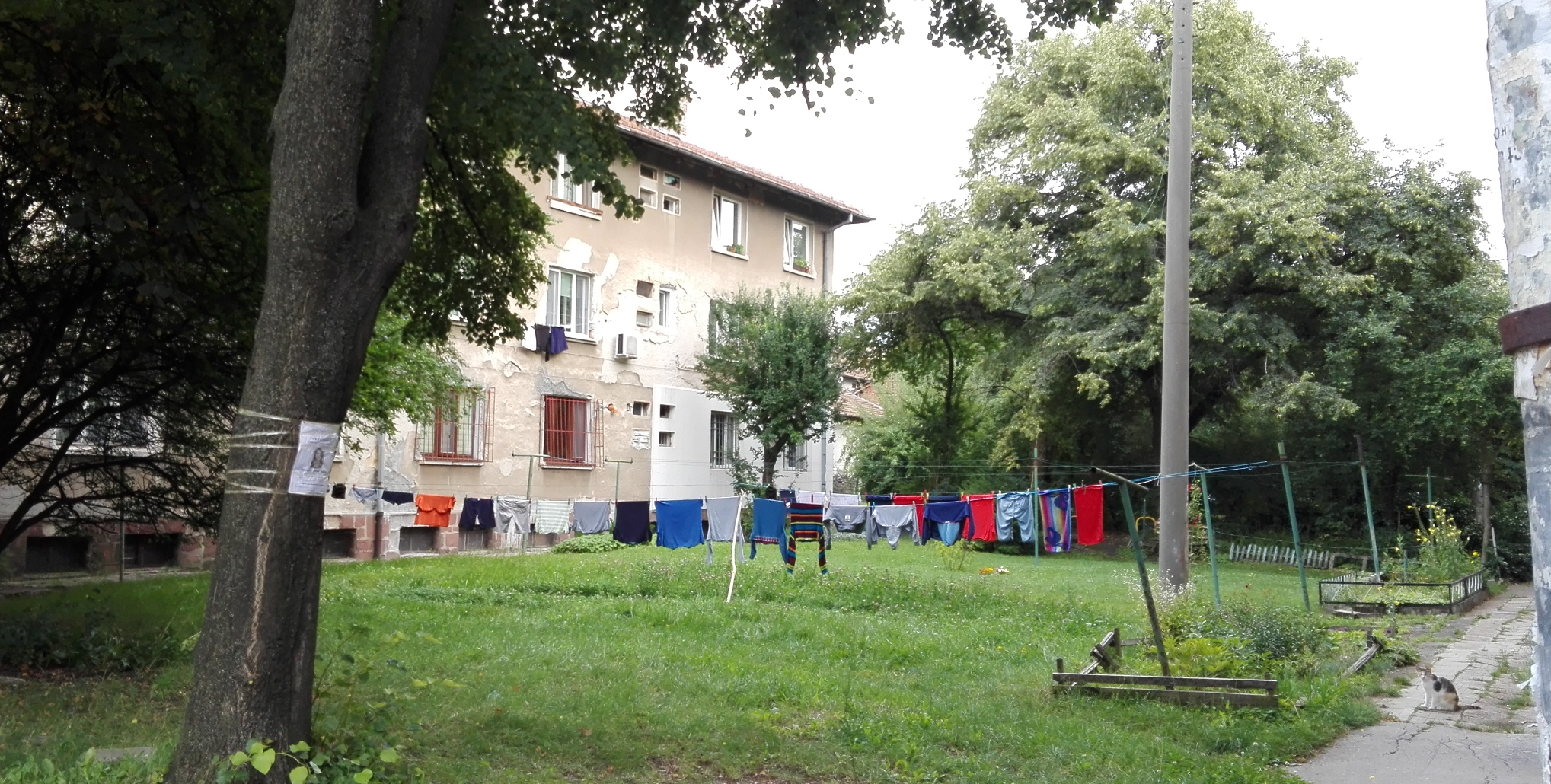 СОФИЯ   – водещ град в проект      	    	                 финансиран по програма Хоризонт 2020
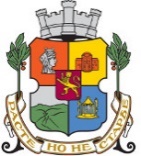 МАЛКО СТАТИСТИКА
Актуализирани данни от НСИ за динамика на брой на населението 
за периода 2011-2015 г.
в административни райони на СО, основно формиращи зона С1 на ИПГВР
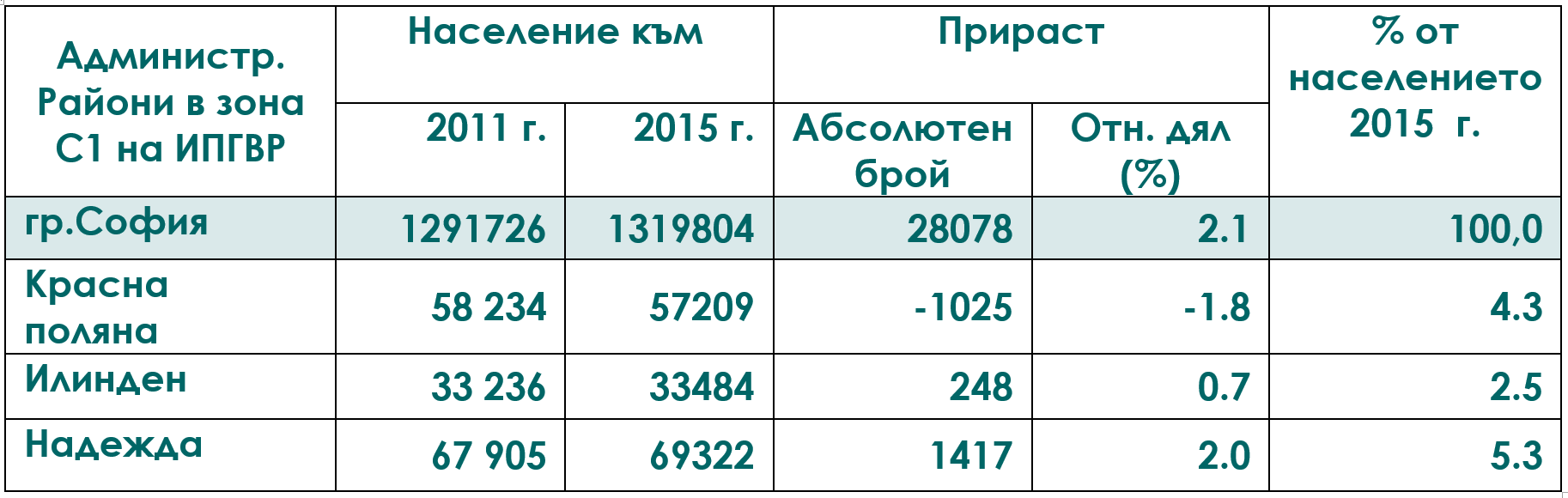 СОФИЯ   – водещ град в проект      	    	                 финансиран по програма Хоризонт 2020
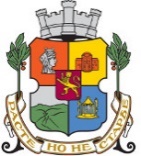 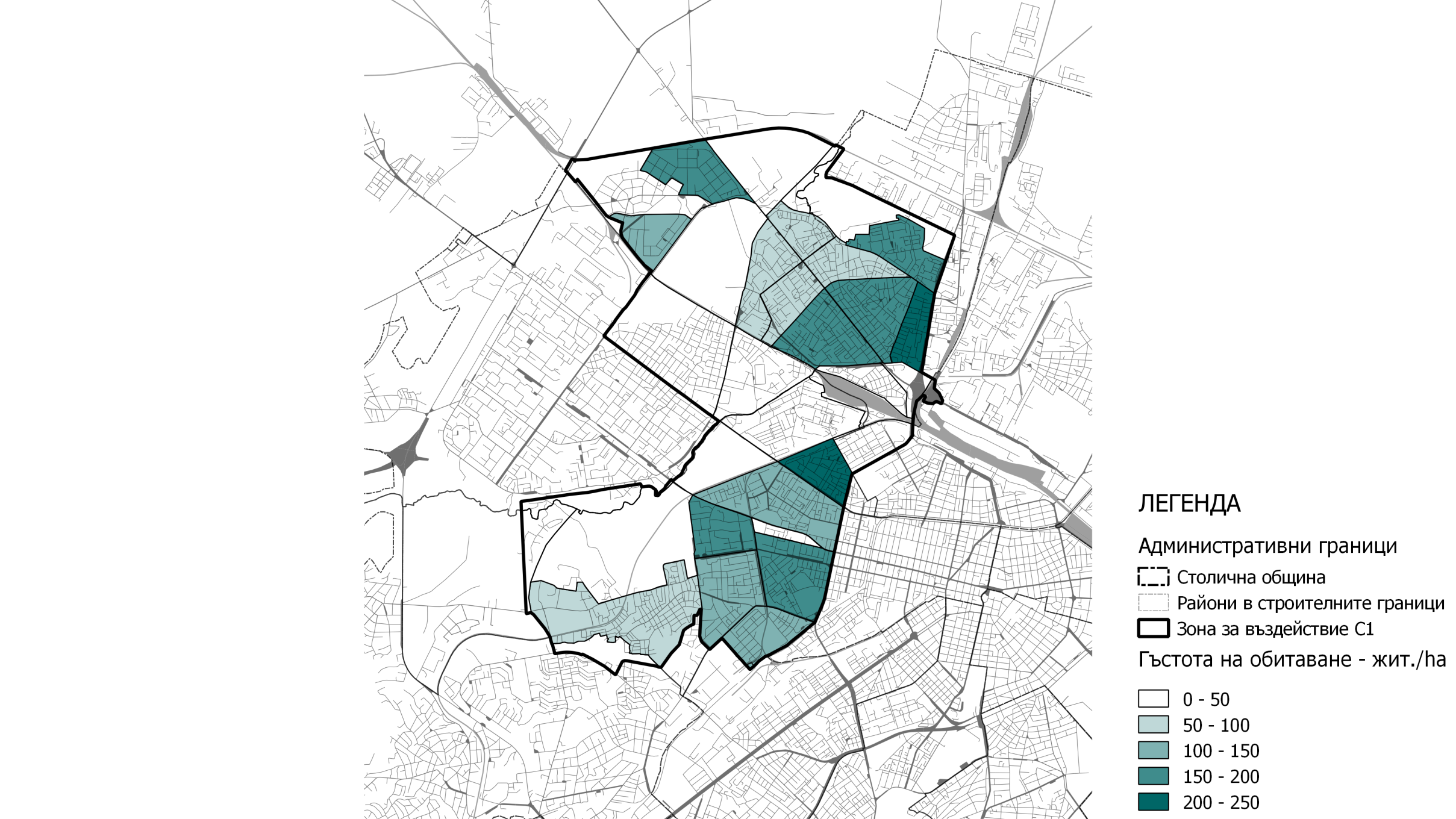 ЗОНА С1
Гъстота на обитаване
Данните за населението са от НСИ, преброяване 2011 
Пространствен анализ от екип на УАСГ
СОФИЯ   – водещ град в проект      	    	                 финансиран по програма Хоризонт 2020
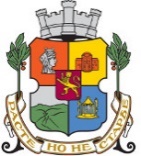 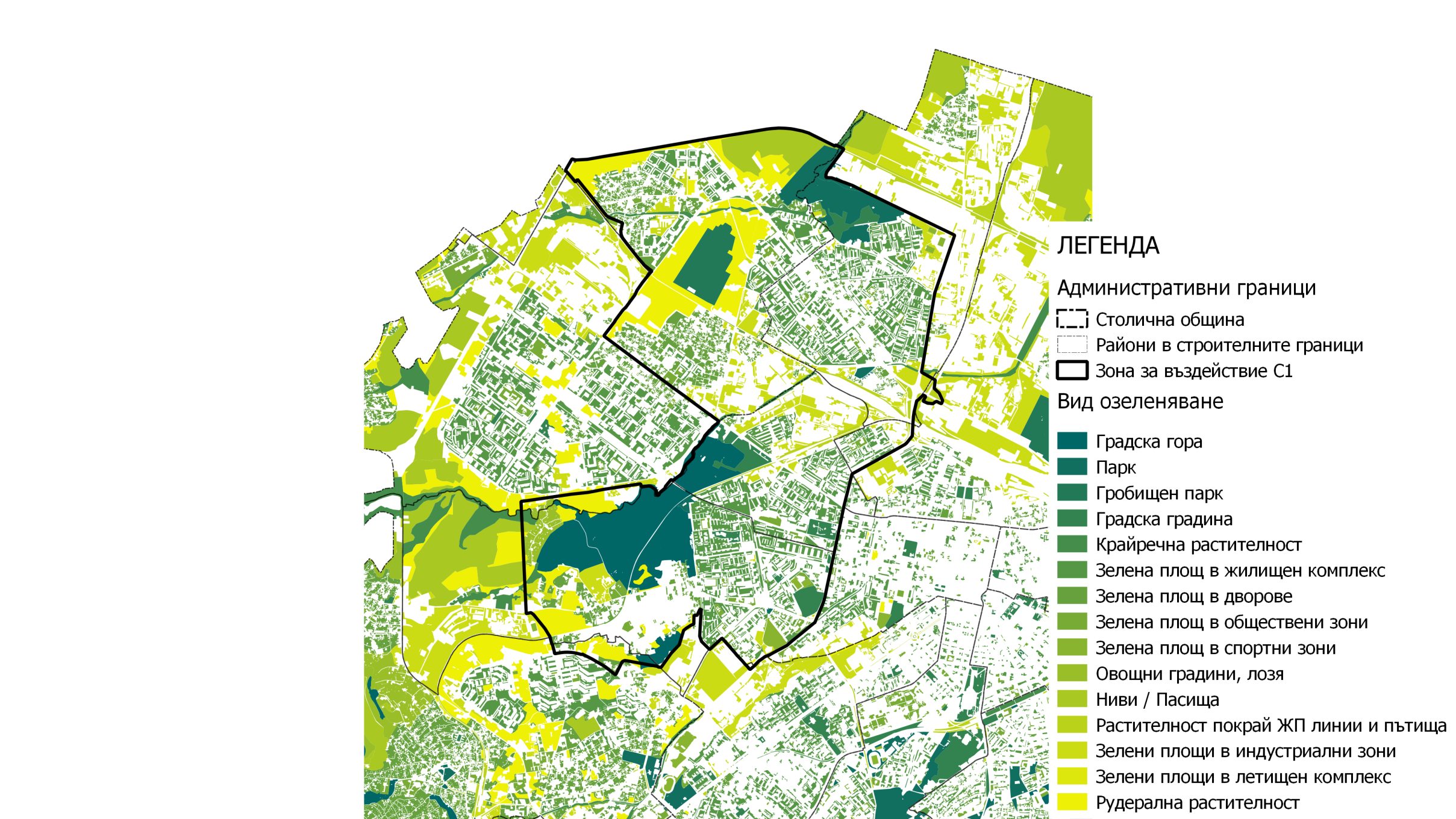 Зона С1
Актуална степен на озелененост
по спътникови данни
 
Значителен дял на озеленяването, но слаба благоустроеност и свързаност между отделните елементи на зелената система и недостигнат потенциал като среда за отдих – 
необходимост от допълване и активизиране
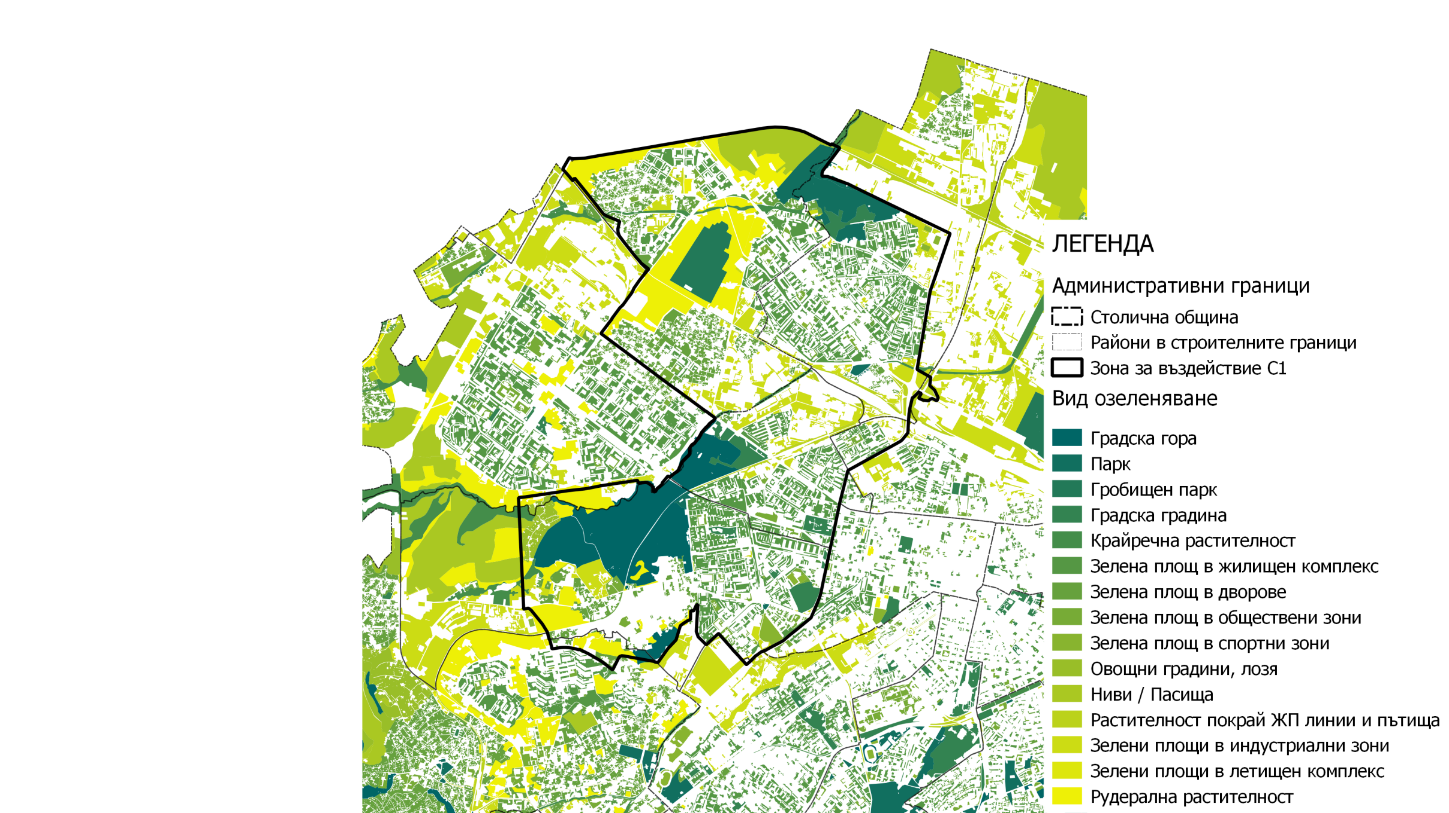 Пространствен анализ от екип на УАСГ 2018г.
СОФИЯ   – водещ град в проект      	    	                 финансиран по програма Хоризонт 2020
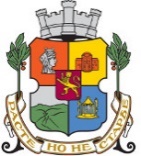 Зона С1* на ИПГВР  - основни адресирани проблеми и предизвикателства
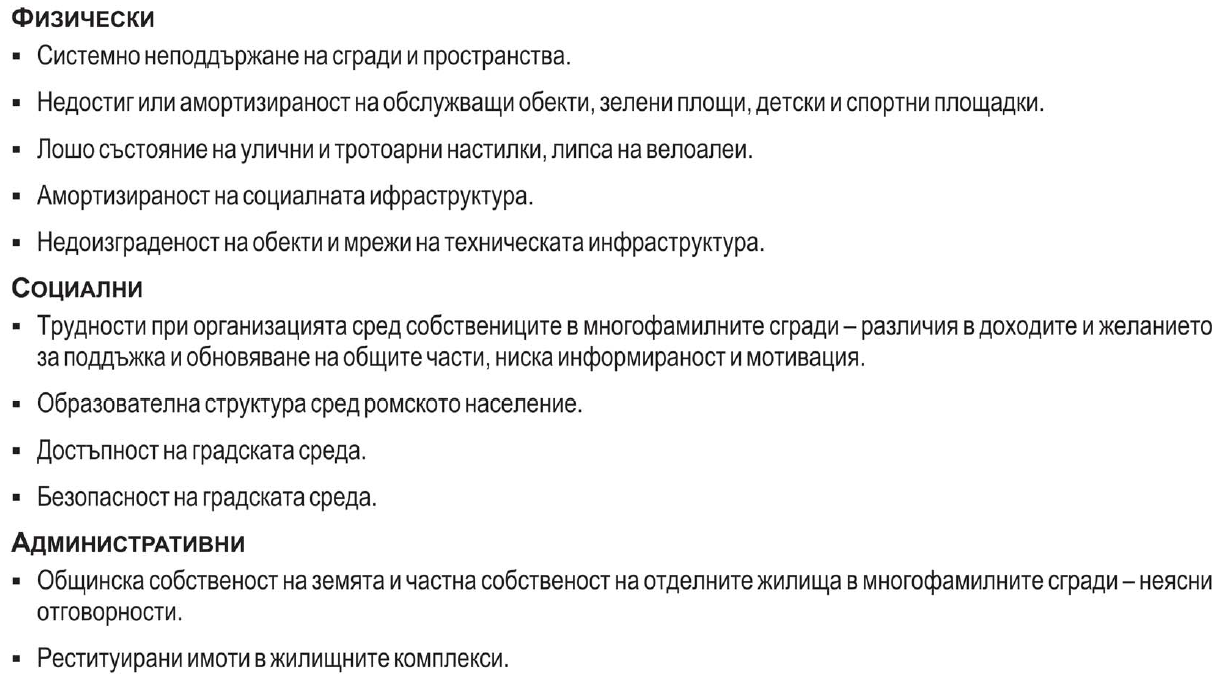 *  Зона С2 е одобрена като резервна зона, която да се програмира в случай на достигане на бюджетен излишък
СОФИЯ   – водещ град в проект      	    	                 финансиран по програма Хоризонт 2020
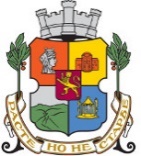 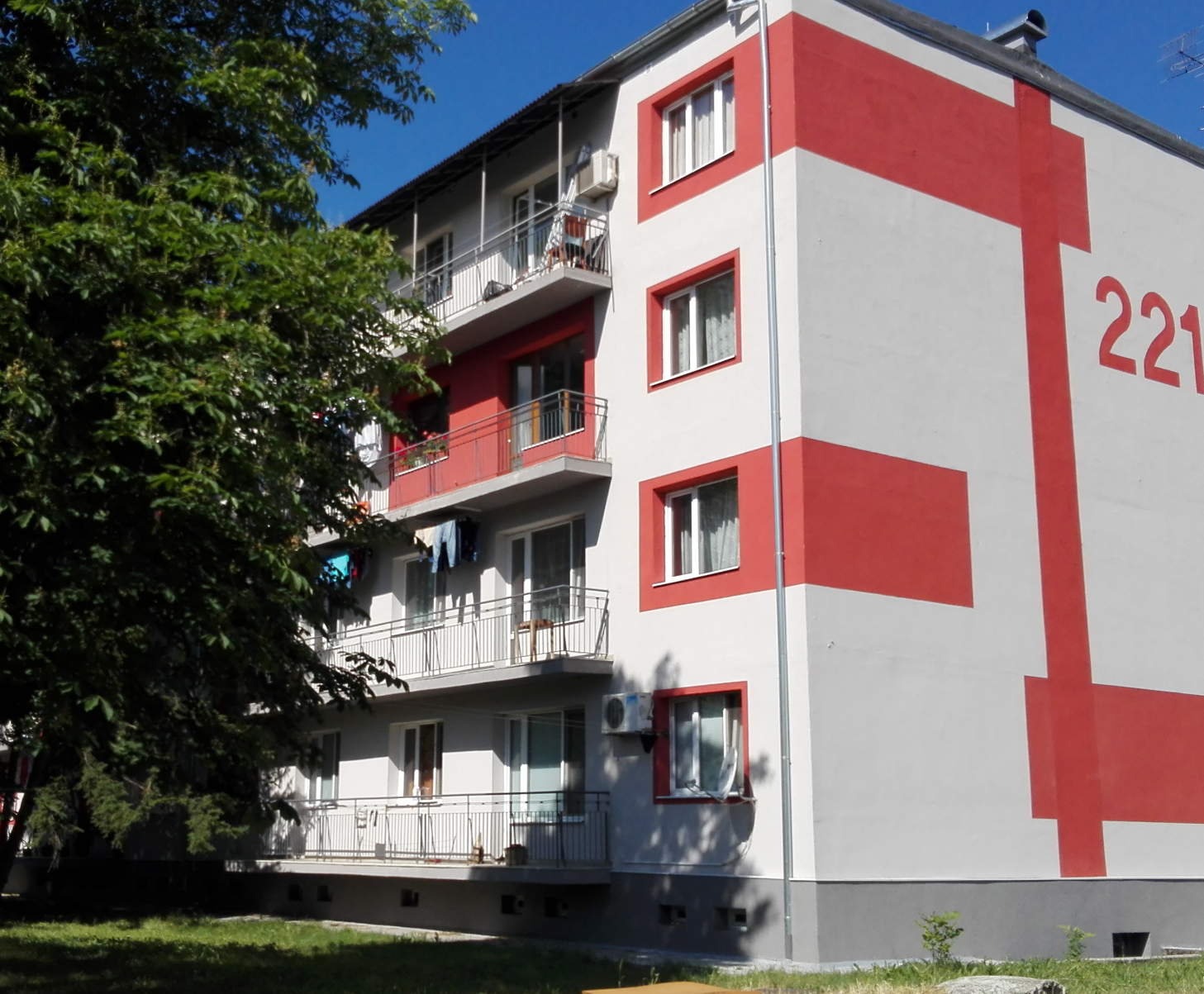 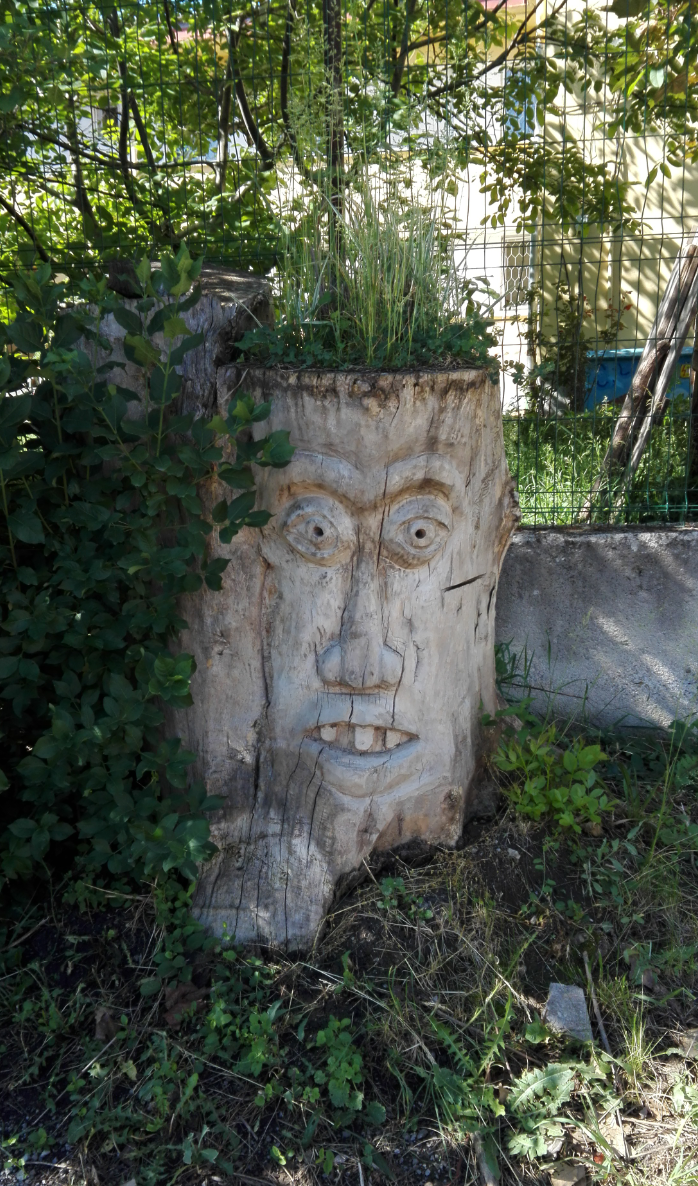 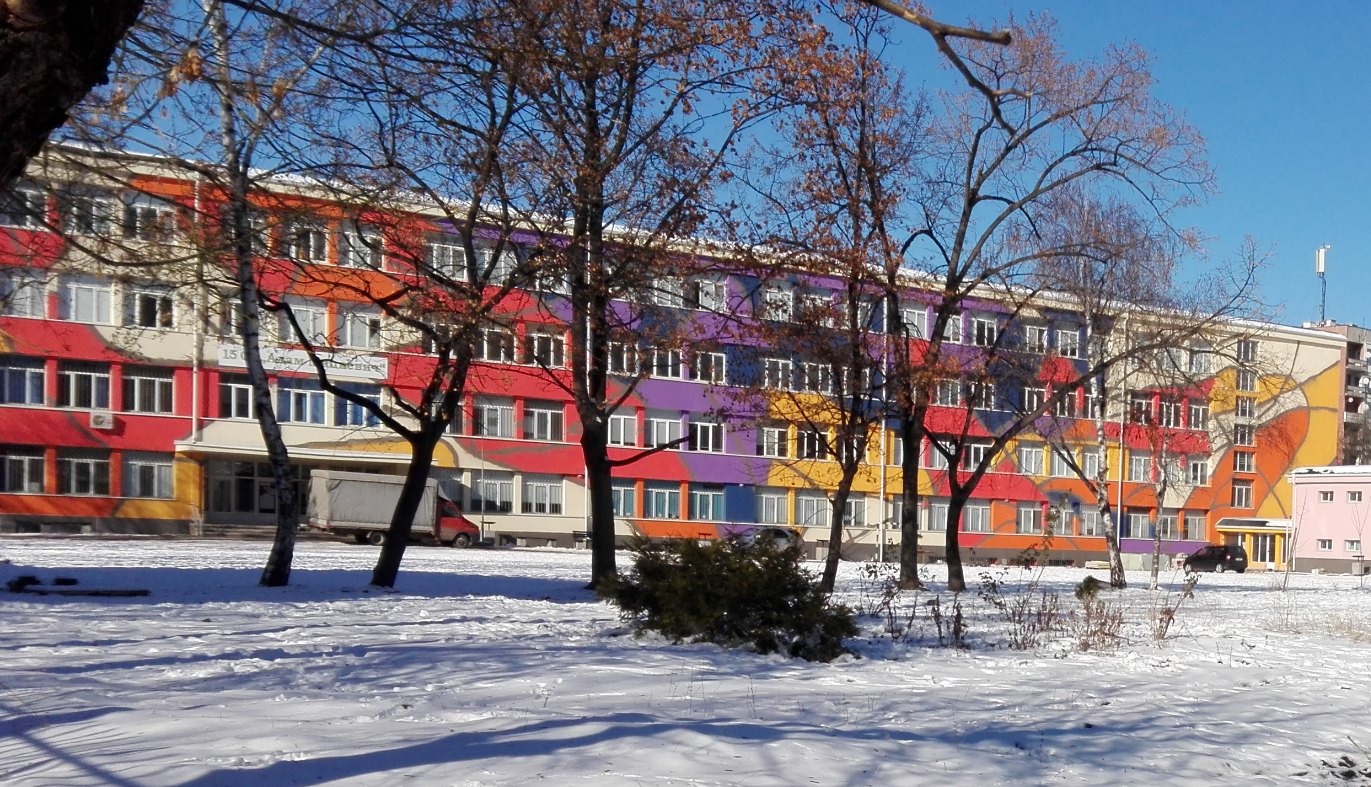 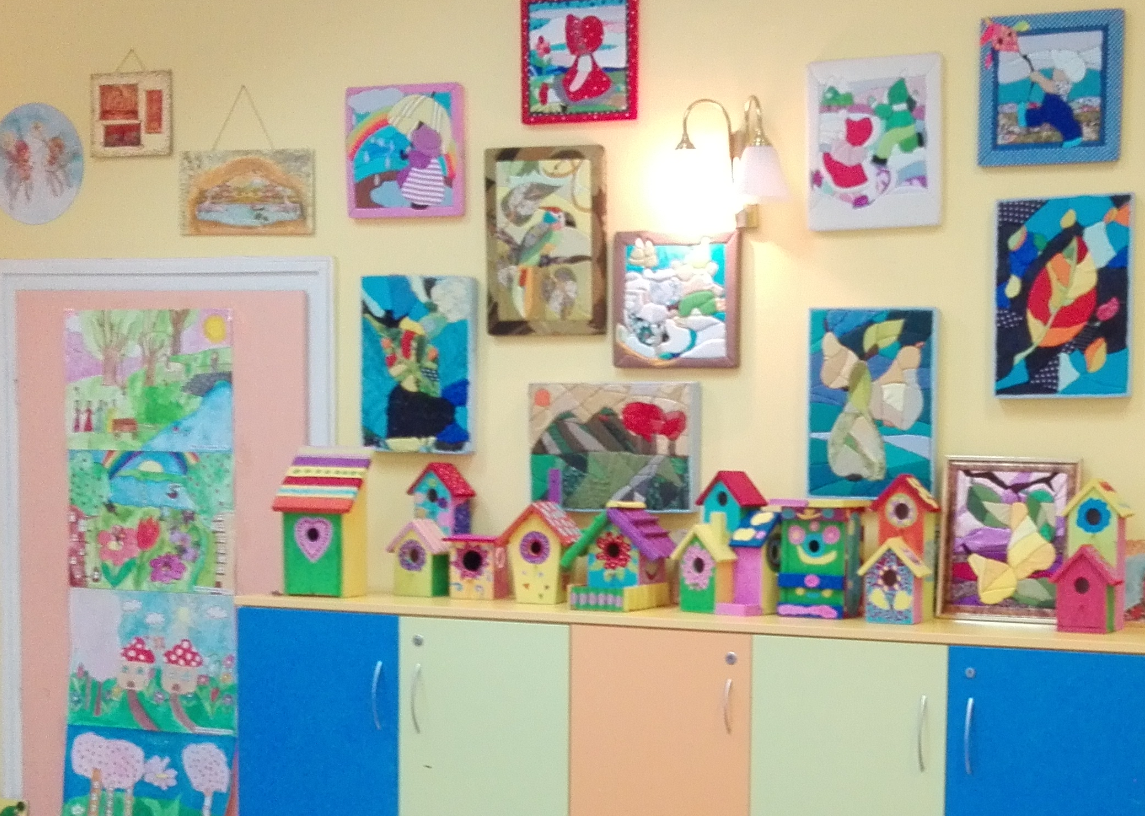 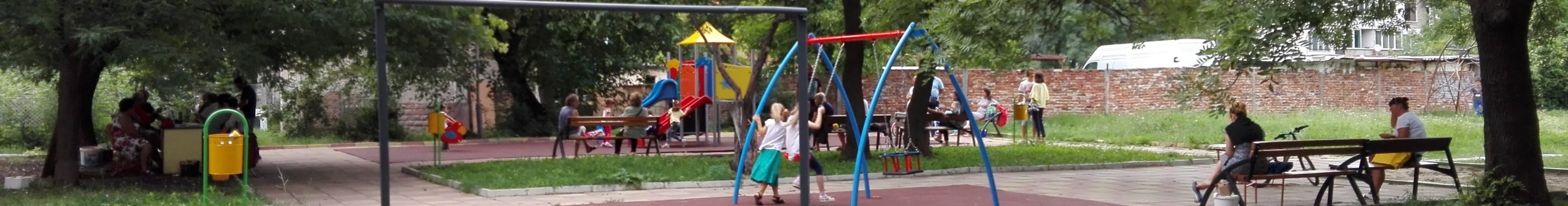 СОФИЯ   – водещ град в проект      	    	                 финансиран по програма Хоризонт 2020
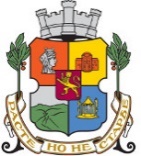 Реализация на ИПГВР на София 
в северната част на зона С1 – район Надежда
ИПГВР  -  в ход са работи по проекти за обновяване, изолация, подобряване на енергийната ефективност и дворовете на:
3 училища
6 детски градини
Културен център Надежда
Социални центрове
Обновява се Северният парк и открити детски площадки между жилищните блоковеРаботи се по възстановяване на сондаж с минерална водаПодготвя се за обсъждане в СОС проект за плувен басейн с минерална вода
Започва подготовка на устройствена схема за вътрешна мрежа от нови вътрешноквартални велосипедни алеиИнициативи на образователните институции и гражданското общество за екологизиране на средата и отглеждане на храни в града			и много други
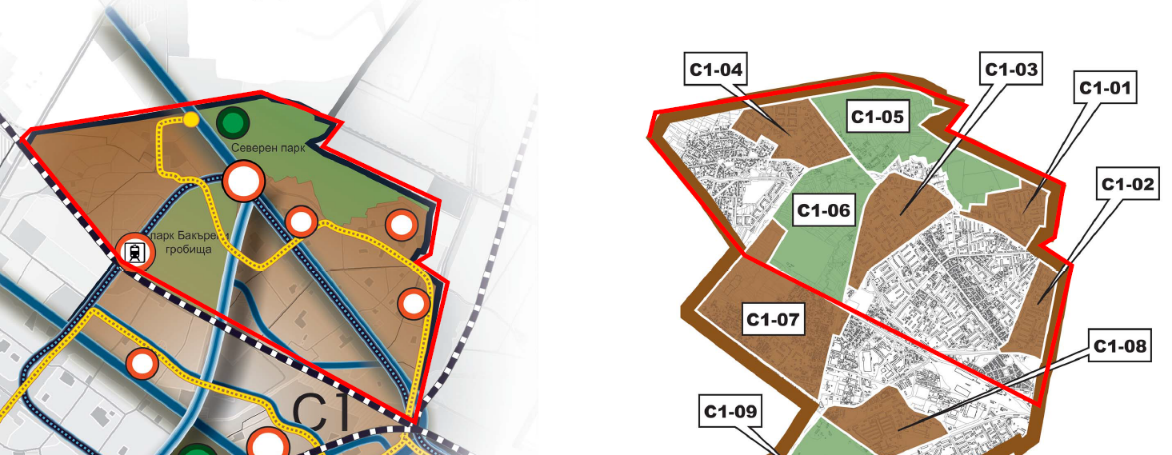 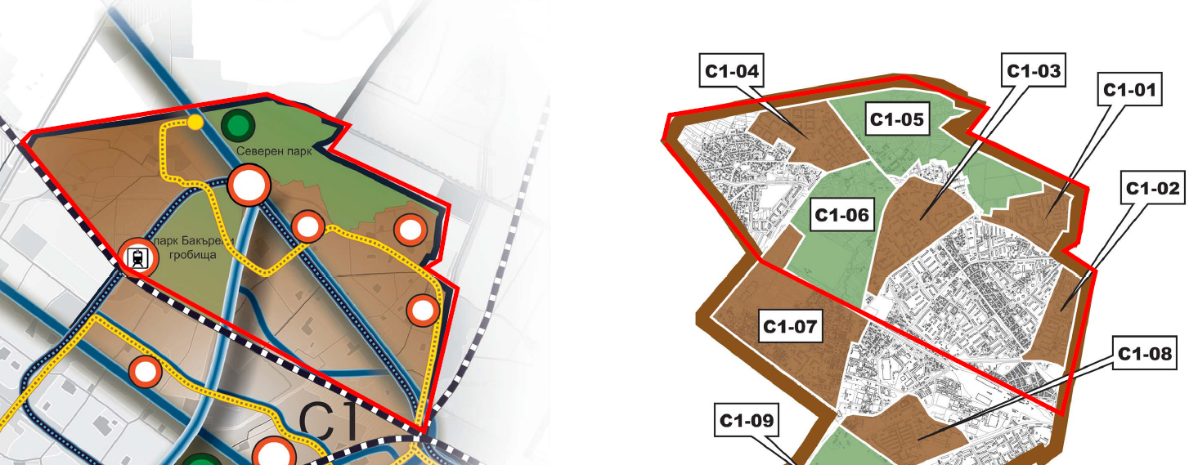 СОФИЯ   – водещ град в проект      	    	                 финансиран по програма Хоризонт 2020
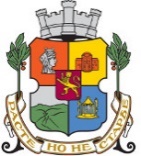 приоритетни области за действие УРБИНАТ

E – 	енергия
	енергийна ефективност на сградите
	пешеходци, велосипедисти, зелен транспорт
W - 	вода 
	термоминерални води, повърхностни, водна култура, поливане    
G/N – зеленина/природа
	иновации  -   публични пространства,
	озеленяване в града – повишаване на ефективността, 	зелени покриви, 	защита от шум, прах и прегряване и още … 
F/N – храна/ природа
	храни + деца + културни фестове
основни местни заинтересовани страни - районни администрации, детски градини и училища, НПО, бизнес, граждани
СОФИЯ   – водещ град в проект      	    	                 финансиран по програма Хоризонт 2020
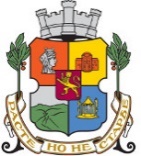 Предложен обхват 
на зелен здравословен коридор на София 
в квартали Толстой, 
Свобода, 
Надежда 2
за реализация по проект УРБиНАТ
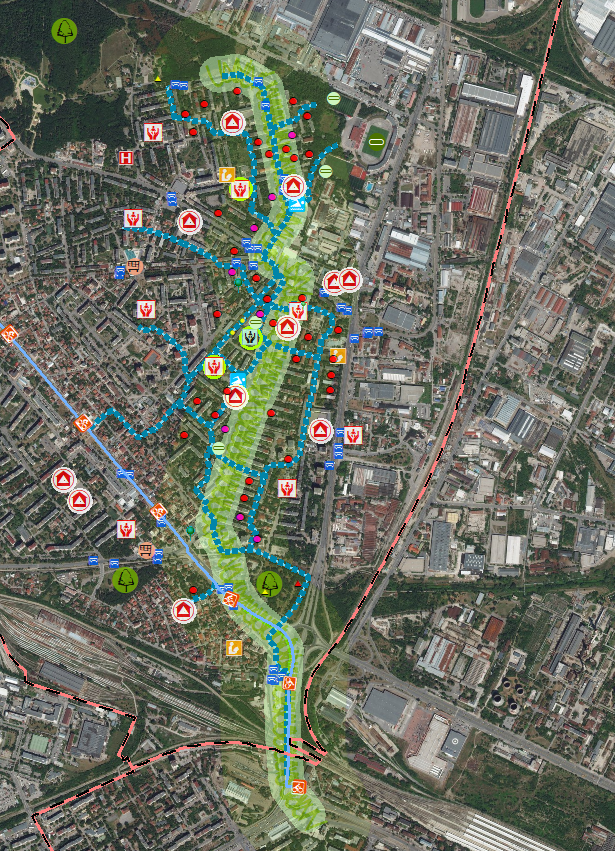 „Опорни точки“ 
в обхвата
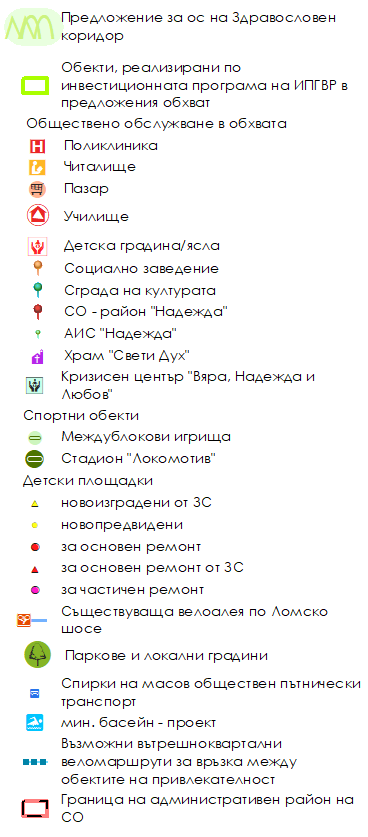 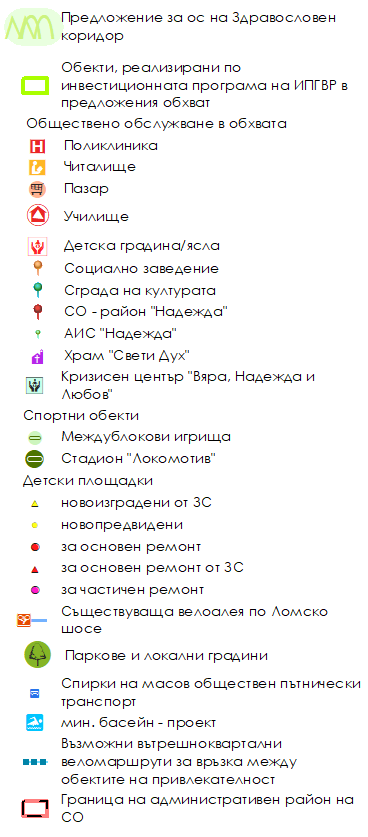 СОФИЯ   – водещ град в проект      	    	                 финансиран по програма Хоризонт 2020
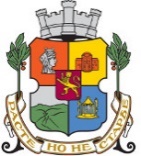 Целите на проект УРБИНАТ са в синхрон с много от целите, 
дефинирани в основни действащи стратегически документи и инициативи на Столична община, както и на такива в процес на подготовка, вкл.: 
•	ОУП на СО с хоризонт до 2030г.; 	•	ОПР на СО  2014-2020г.,
•	ИПГВР 2014-2020г., 
•	План за действие по енергийна ефективност на СО и Програма за 	насърчаване използването на ВЕИ 2017 – 2019 г.;
•	Стратегия за младите хора на Столична община 2017 – 2027 г. 
•	Стратегията за образование на Столична община 2016 – 2023 г.;
•	Стратегия на СО за развитие на физическото възпитание и спорта до 2020 г.;
•	Стратегия за интелигентна специализация на София; 
•	Стратегия и Програма за оползотворяване на ресурсите от минерални води  	на находищата на минерални води  в  СО, одобрена от СОС 2017г., 
•	Инициатива „София - Европейска столица на спорта“, 
•	Инициатива „София – зелена столица на Европа“, 
•	Визия София 2050 и др.
СОФИЯ   – водещ град в проект      	    	                 финансиран по програма Хоризонт 2020
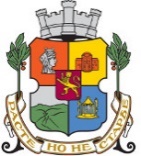 ОЧАКВАТ НИ МНОГО ТВОРЧЕСКИ УСИЛИЯ 
ЗАЕДНО
ЗА ДА НАПРАВИМ НАДЕЖДА
ВДЪХНОВЯВАЩ ПРИМЕР ЗА ДРУГИТЕ ЧАСТИ НА СОФИЯ



Благодаря за вниманието


www.sofproect.com